ĐỘNG LƯỢNG 
ĐỊNH LUẬT BẢO TOÀN ĐỘNG LƯỢNG
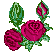 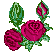 Bài 1: Một vật có m = 1kg đang chuyển động với vận tốc v = 2m/s. Tính động lượng của vật?
Bài 2: Một vật có khối lượng m = 2kg, có động lượng 6kg.m/s, vật đang chuyển động với vận tốc bao nhiêu?
a. Độ lớn: p = p1 + p2 = m1 v1 + m2 v2 = 5.4 + 10.2 = 40 kg.m/s.
Bài 4: Một viên bi có khối lượng m1 = 500 g đang chuyển động với vận tốc 12m/s đến va chạm với viên bi có khối lượng m2 = 3,5 kg đang chuyển động với vận tốc 4 m/s. Sau va chạm 2 viên bi dính vào nhau và cùng chuyển động với vận tốc là bao nhiêu?
CÔNG
CÔNG SUẤT
1. Công       A = F.s.cosα

Đơn vị của công là Jun, kí hiệu là J.

2. Công suất



Đơn vị của công suất là Oát, kí hiệu là W.
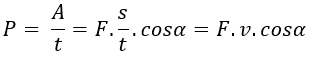 Bài 1: Một người kéo một hòm gỗ khối lượng 80 kg trượt trên sàn nhà bằng một dây có phương hợp góc 60o so với phương nằm ngang. Lực tác dụng lên dây bằng 150 N. Tính công của lực đó khi hòm trượt đi được 20 m.
Bài 2: Một gàu nước có khối lượng 15 kg được kéo cho chuyển động thẳng đều lên độ cao 5m trong khoảng thời gian 1 phút 15 giây. Tính công suất trung bình của lực kéo. Lấy g = 10 m/s2.
BÀI TẬP 
ĐỘNG NĂNG - THẾ NĂNG - CƠ NĂNG
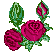 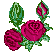 NHẮC LẠI KIẾN THỨC CŨ:
Bài 1: Một ôtô có khối lượng 800kg chuyển động với vận tốc 72km/h. Động năng của ôtô là bao nhiêu?
Tóm tắt:
 m = 800kg 
v = 72km/h = 20m/s 
Wđ =? (J)
Bài 2: Một xe tải có khối lượng 1tấn chuyển động với vận tốc 43,2km/h. Tìm động năng của xe?
Tóm tắt: 
m = 1 tấn = 1000kg 
v = 43,2km/h = 12m/s            
Wđ =? (J)
Bài 3:  Một vật trọng lượng 2,0N có động năng 2,5J. Lấy g = 10m/s2. Khi đó vận tốc của vật bằng bao nhiêu?
P = 2,0N
Wđ = 2,5J 
g = 10m/s2   
v=? m/s
Bài 4:  Một vật có khối lượng 0,5kg rơi từ độ cao 20m xuống mặt đất. lấy g = 10m/s2. Tìm thế năng của vật?
Tóm tắt:
m = 0,5kg
z = 20m
g = 10m/s2
Wt =? J
Giải:  Thế năng của vật:
  Wt = mgz = 0,5.10.20 = 100 J
Bài 5: Thả vật ở độ cao 15m xuống mặt đất với khối lượng 800g. Lấy g = 10m/s2. Thế năng của vật là bao nhiêu?
Tóm tắt:
z = 15m                    
m = 800g = 0,8kg 
g =10m/s2 
Wt =? J
Giải:  Thế năng của vật:
Wt = mgz = 0,8.10.15 = 120 J
Bài 6: Một vật có khối lượng 1500g thế năng 1,5J đối với mặt đất. Lấy g = 10m/s2. Tìm độ cao của vật?
Tóm tắt:
 m = 1500g = 1,5kg
Wt = 1,5J 
g = 10m/s2
z= ?m
Bài 7: Từ độ cao 10m (so với mặt đất) người ta thả rơi một vật khối lượng 5kg. Bỏ qua sức cản không khí. Cho g = 10m/s2. Tìm:
      a. Cơ năng của vật?
      b. Tìm vị trí Wđ= Wt?
      c. Tìm vận tốc của vật lúc chạm đất?
Vị trí thả: v = 0
Tóm tắt:
z =10m
m = 5kg
g= 10m/s2
a. W1 =?J
b. z =? m Khi Wđ = Wt
c. v =? m/s
z
z= 0
Mặt đất
Bài 8: Từ độ cao 100m người ta thả rơi một vật khối lượng 400g. Bỏ qua sức cản không khí. Cho g = 10m/s2. Tìm:
Cơ năng của vật
Ở độ cao nào thì động năng bằng ba lần thế năng
c.   Tìm vận tốc của vật lúc chạm đất?
Tóm tắt:
z =100m
m = 400g =0,4kg
g = 10m/s2
a. W1 =?J
b. z =? m Khi Wđ = 3Wt
c. v = ? m/s
Bài 10:  Một vật khối lượng 40g được ném lên từ mặt đất với vận tốc 20 m/s. Bỏ qua lực cản của không khí. Chọn gốc thế năng tại mặt đất. Lấy g = 10m/s2. 
a. Tìm cơ năng tại vị trí ném vật?
b. Tìm vị trí mà tại đó Wđ = 4Wt ?
c. Tìm độ cao cực đại mà vật có thể đạt được?
Tóm tắt:
m = 40g = 0,04kg
v = 20m/s
g = 10m/s2
W1=?J
z =?m Khi Wđ=Wt
z = ?m
v = 0
z
z = 0
Mặt đất
Bài 11:  Một vật khối lượng 100g được bắn lên từ mặt đất với vận tốc 36km/h. Bỏ qua lực cản của không khí .Chọn gốc thế năng tại mặt đất. Lấy g = 10m/s2. 
a. Tìm cơ năng tại mặt đất?
b. Tính độ cao của vật tại vị trí có động năng vật gấp 3 lần thế năng?
c. Tìm độ cao cực đại mà vật có thể đạt được?
Tóm tắt:
m = 100g = 0,1kg
v = 36km/h =10m/s
g = 10m/s2
W1=?J
z =?m Khi Wđ=3Wt
z = ?m
TẠM BIỆT CÁC EM VÀ HẸN GẶP LẠI